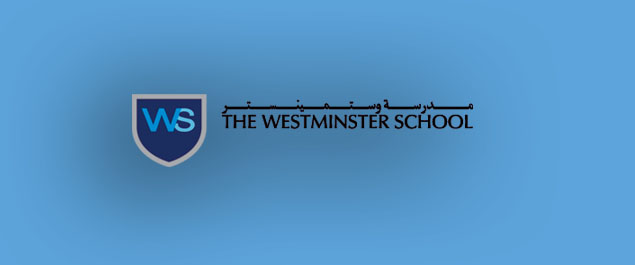 One Team, One Vision, One Mission
Digital Evolution
Creating  Learning Communities
Small changes – Significant impact!
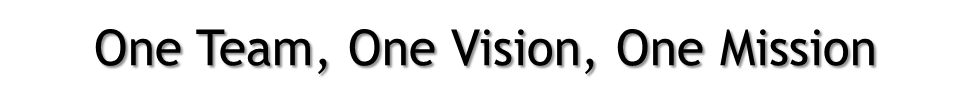 Staff/Student Digital Leadership
[Speaker Notes: Team   Learners /Multiple Intelligence Drivers
4 + 1 Members From Each Year Level (ie Yr 1 – Yr 13) – I  member to co-ordinate with 4 Team leaders
4 teachers to co-ordinate from Primary, Secondary(Girls ) and Secondary(Boys)]